ZRAK, ONESNAŽEVANJE ZRAKA IN  POSLEDICE
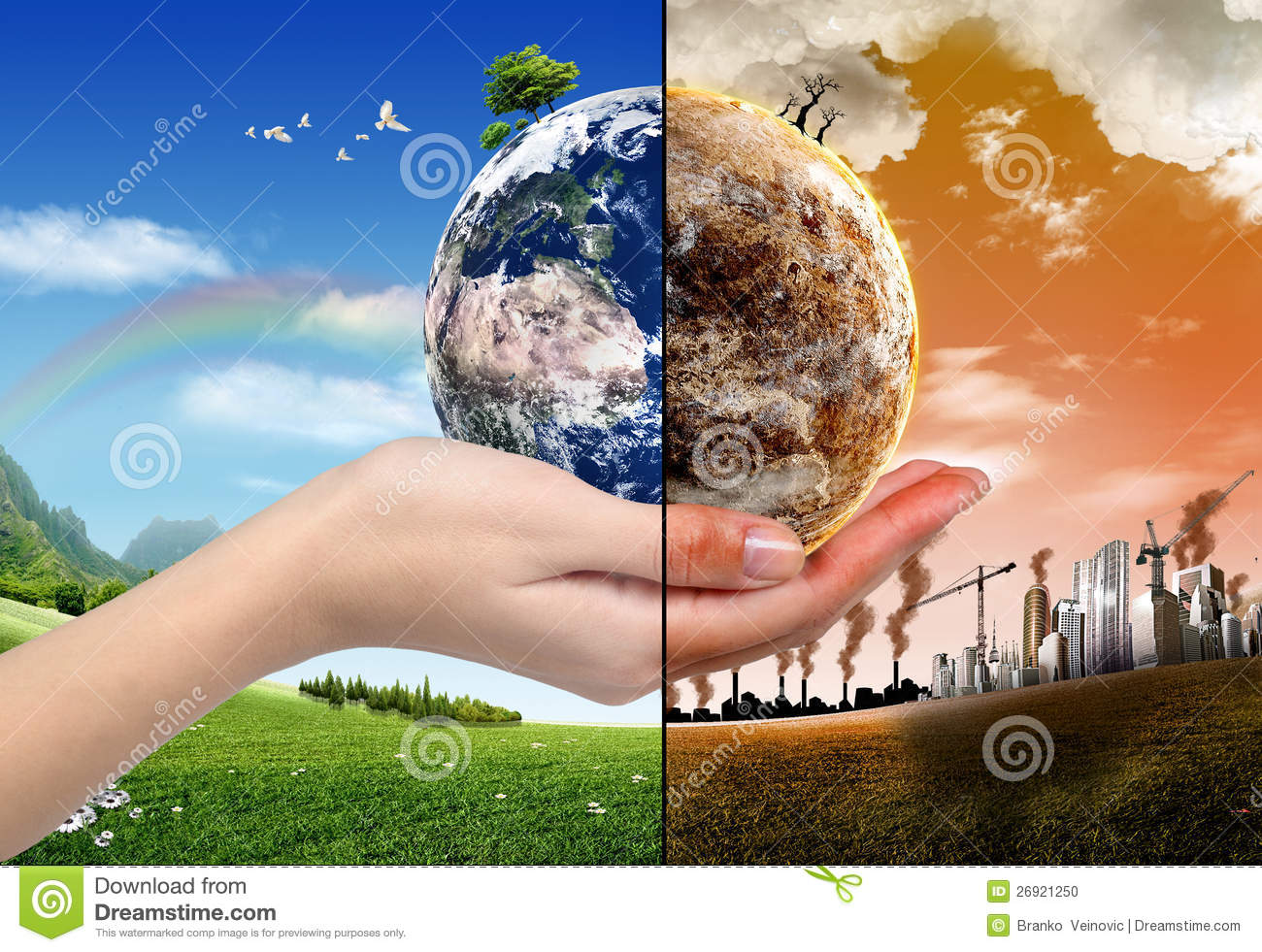 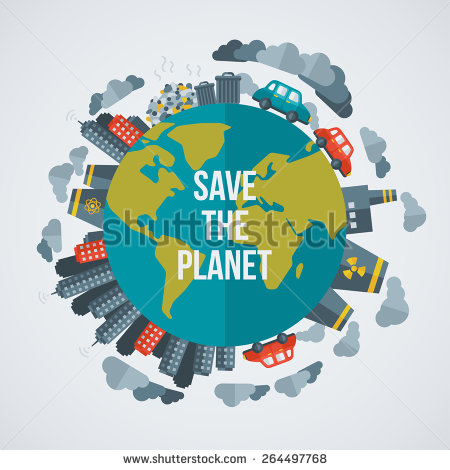 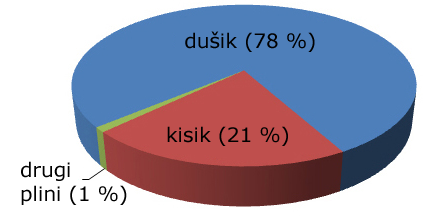 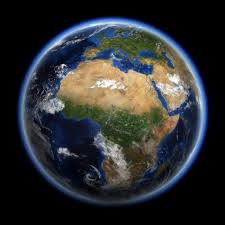 KAJ JE ZRAK? Kako je sestavljen?
ATMOSFERA ALI OZRAČJE. 
ZRAK: BREZ VONJA, OKUSA IN BARVE.
Za življenje najpomembnejša plina sta kisik in ogljikov dioksid. 

V njem je:
78 % dušika, 
21 % kisika, 
1 % je argona in ostalih plinov (ogljikov dioksid, vodni hlapi ...).
KDAJ PRAVIMO, DA JE ZRAK ONESNAŽEN?
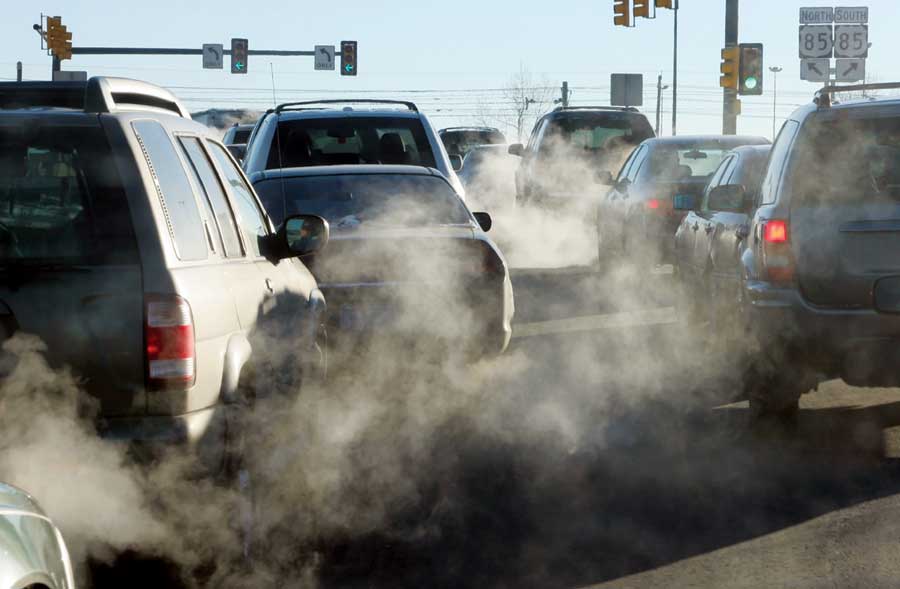 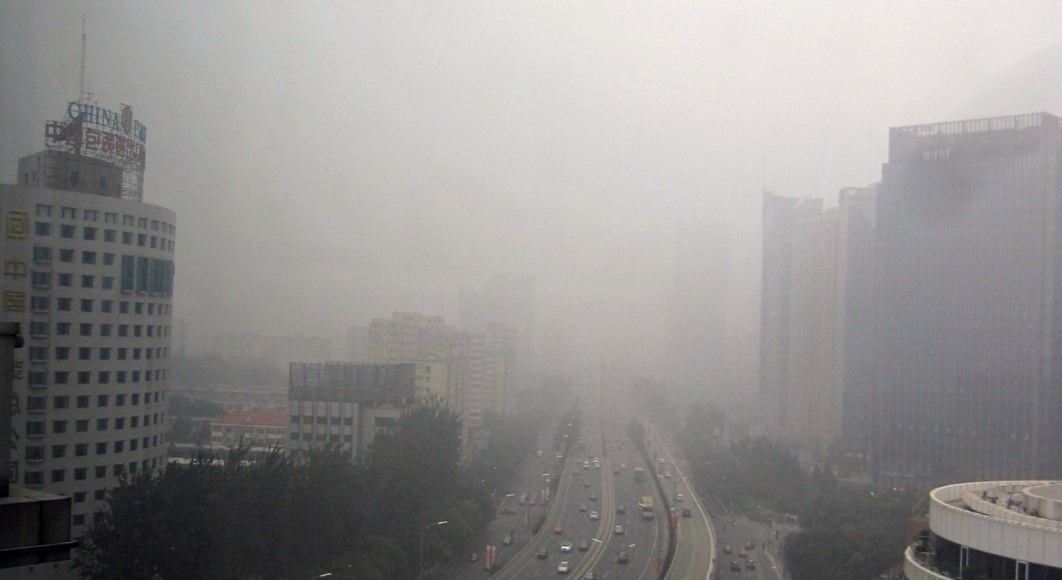 Onesnaženo nebo ni več modro. 
Postane sivo. 
Zrak ima neprijeten vonj, težko dihamo, sili nas na kašelj, oči se solzijo. 
Škoduje zdravju vseh živih bitij.
ZASTRUPLJA PODTALNICO, PRST IN RAZJEDA KAMNINE.
V ONESNAŽENEM  zraku so: 
DIM,  
STRUPENI PLINI 
PRAŠNI DELCI.
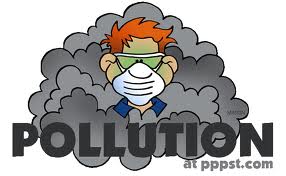 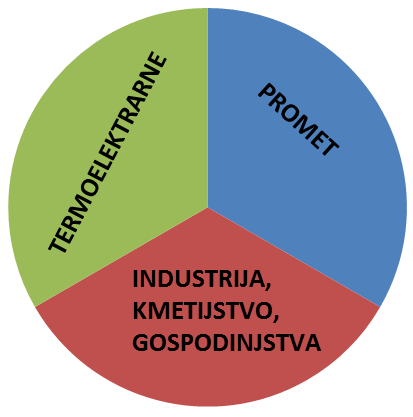 ONESNAŽEVALCI ZRAKA
VULKANI.
POŽARI.
ČLOVEK (INDUSTRIJA, PROMET, TERMOELEKTRARNE, KMETIJSTVO).
POSLEDICE ONESNAŽENEGA ZRAKA
KISEL DEŽ
TOPLA GREDA
OZONSKA LUKNJA
OZONSKA LUKNJA
Ozonska plast  

- NAHAJA SE PRIBLIŽNO 20 KM NAD ZEMLJO.
- Zadrži do 99 % Sončevih ultravijoličnih žarkov, ki so nevarni za življenje IN POVZROČAJO KOŽNEGA RAKA.
Nekateri plini (CFC PLINI) so začeli ozon uničevati in nastala je ozonska luknja.

ZARADI TEGA JE OGROŽENO NAŠE  ZDRAVJE.
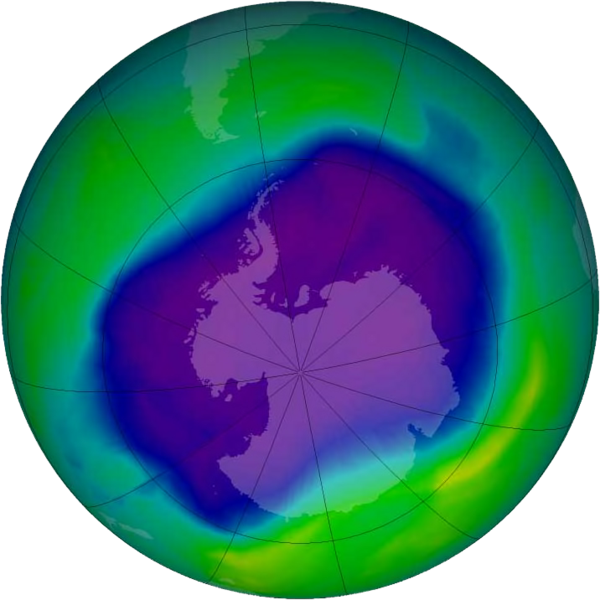 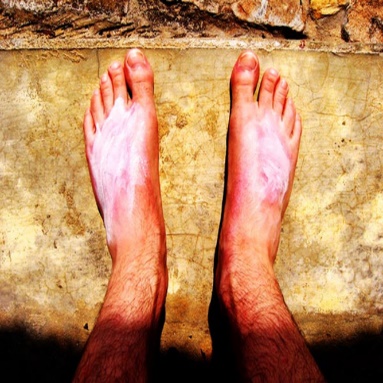 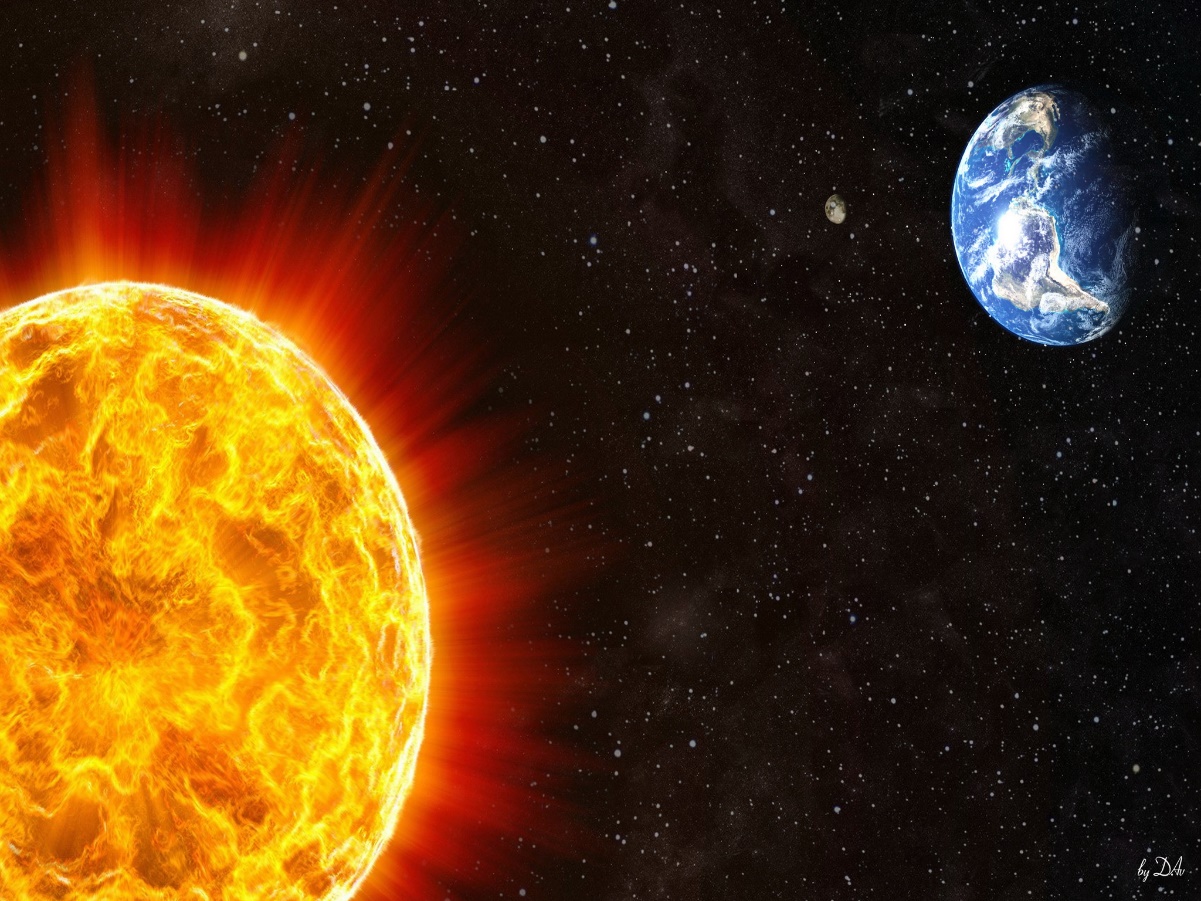 TOPLA GREDA
SONCE SEGREVA ZEMLJO. 
BREZ SONCA NE BI BILO ŽIVLJENJA. 
NEVIDNI PLINI OKOLI ZEMLJE  PA TO SONČEVO TOPLOTO ZADRŽUJEJO.
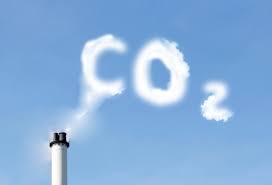 ČLOVEK – POVZROČITELJI TOPLE GREDE:
POVEČANI IZPUSTI OGLJIKOVEGA DIOKSIDA                   
 (PROMET, INDUSTRIJA, TERMOELEKTRARNE…) 

TOPLOTA  – NE MORE SE RAZPRŠITI NAZAJ V                 VESOLJE – PLINI ZADRŽUJEJO TOPLOTO.

ZEMLJA SE JE ZAČELA SEGREVAT. 

TEMPERATURA OZRAČJA SE POČASI, A VZTRAJNO DVIGUJE.
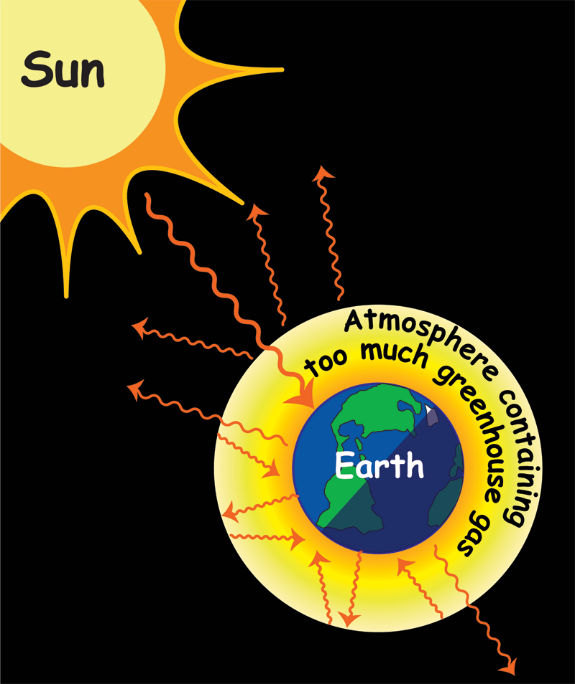 POSLEDICE TOPLE GREDE

TALJENJE LEDENIKOV, 
SUŠE, 
POPLAVE, 
ORKANSKI VETROVI
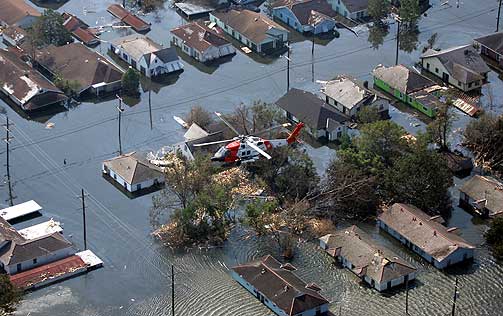 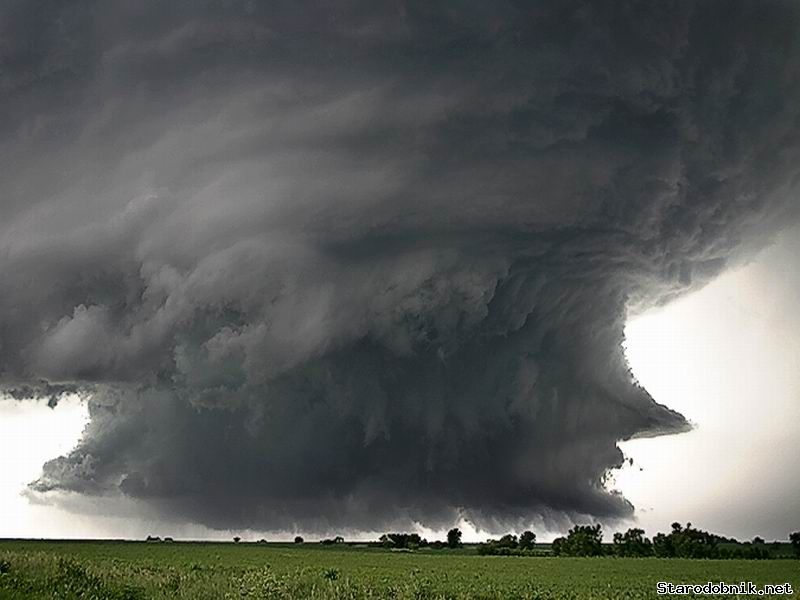 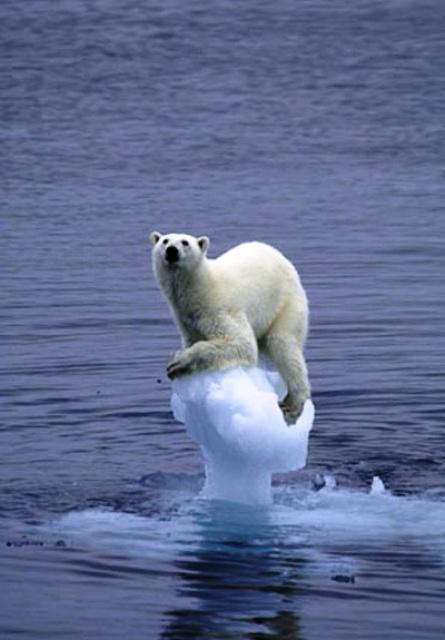 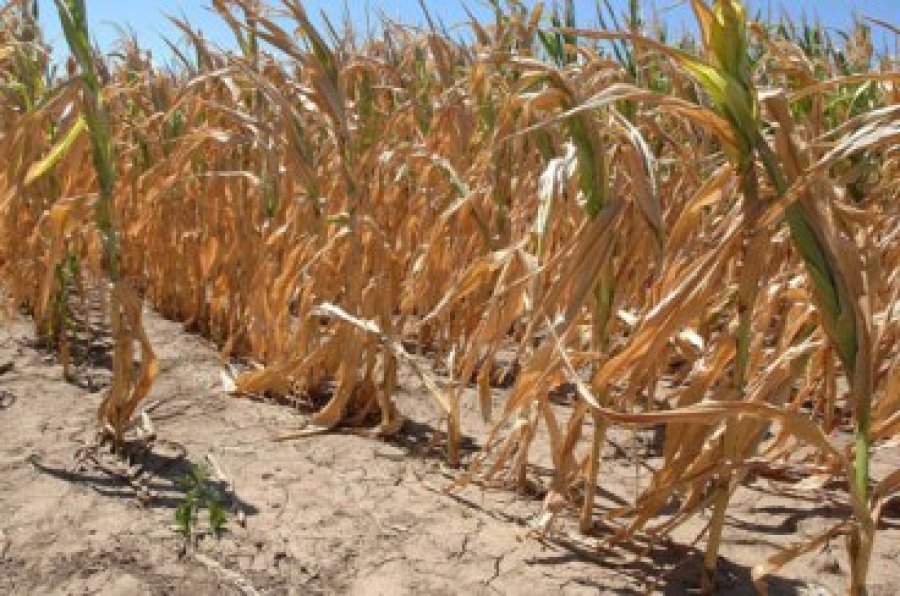 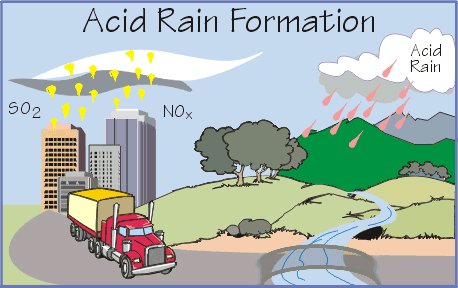 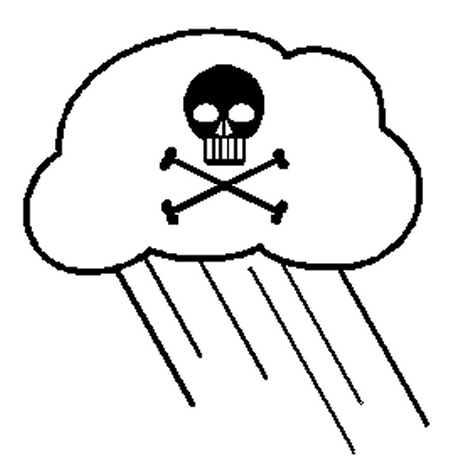 KISEL DEŽ
TOVARNE, PROMET IN TERMOELEKTRARNE  SO NAJVEČJI PROIZVAJALCI NEVARNIH ŽVEPLOVIH IN DUŠIKOVIH PLINOV.
V OBLAKIH SE SPREMENIJO V ŽVEPLOVO IN DUŠIKOVO KISLINO - NASTANE KISEL DEŽ.
KISEL DEŽ: 
ZASTRUPLJA VODO, PODTALNICO, PRST, 
UNIČUJE GOZDOVE, 
POVZROČA UMIRANJE RIB V VODAH, 
UNIČUJE STAVBE IN KULTURNE SPOMENIKE.
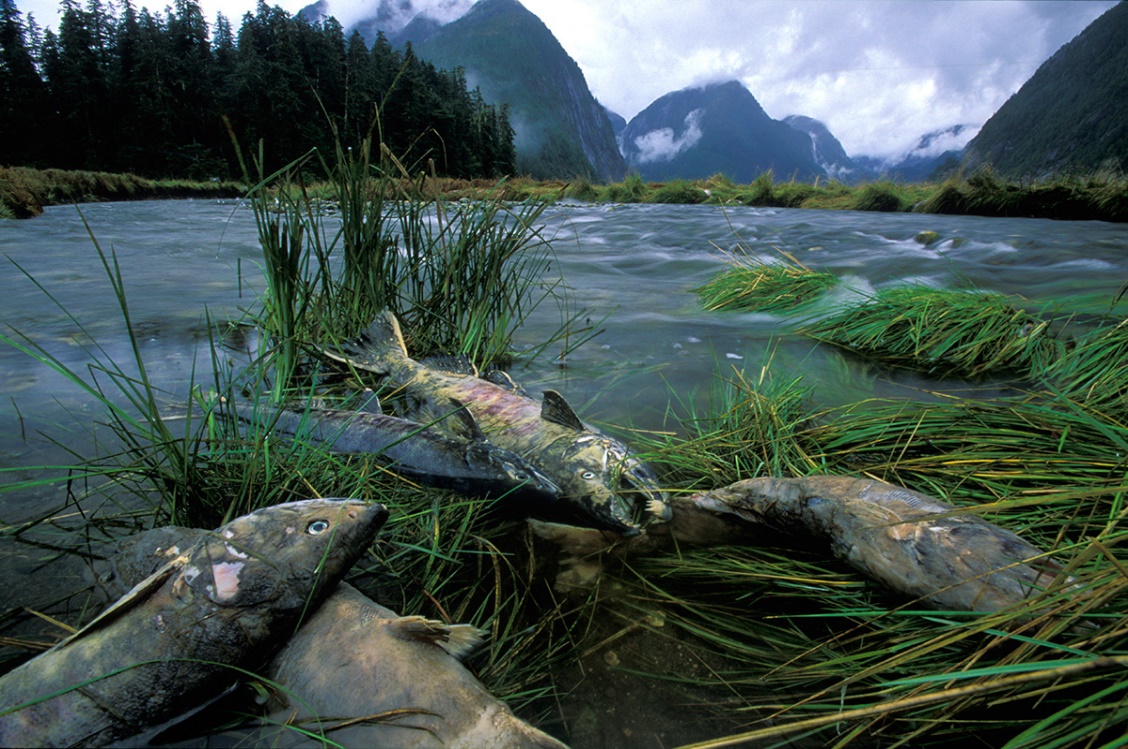 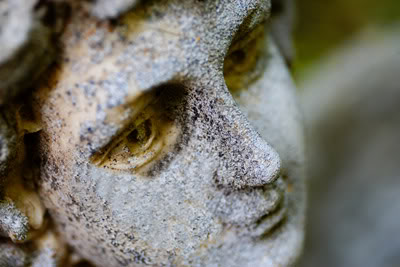 UKREPI ZA ZMANJŠEVANJE ONESNAŽENOSTI ZRAKA
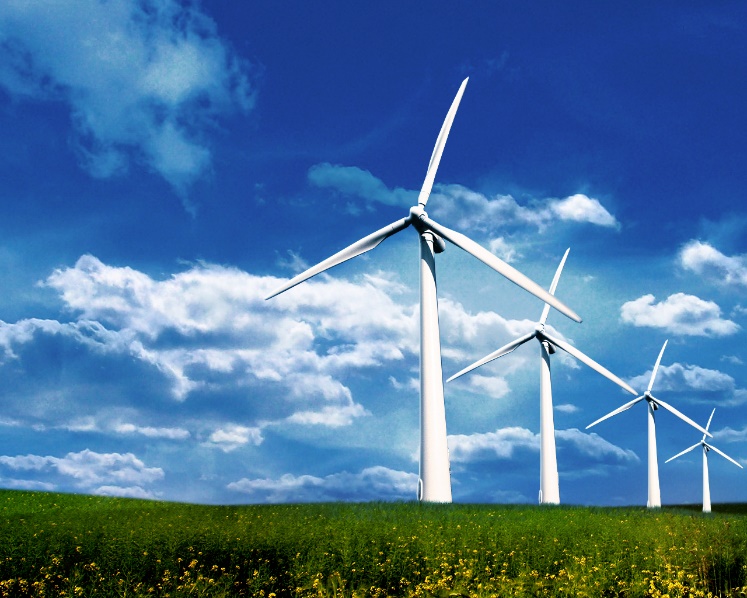 UPORABA FILTROV (ZADRŽIJO TRDNE DELCE).
UPORABA KATALIZATORJEV PRI AVTOMOBILIH.
Uporaba obnovljivih virov energije, ki ne onesnažujejo 
    zraka (sončne celice, vetrne elektrarne…).
Dobra izolacija hiš – zmanjšanje kurjave.
UPORABA JAVNIH PREVOZNIH SREDSTEV.
Uporaba kolesa. PEŠAČENJE.
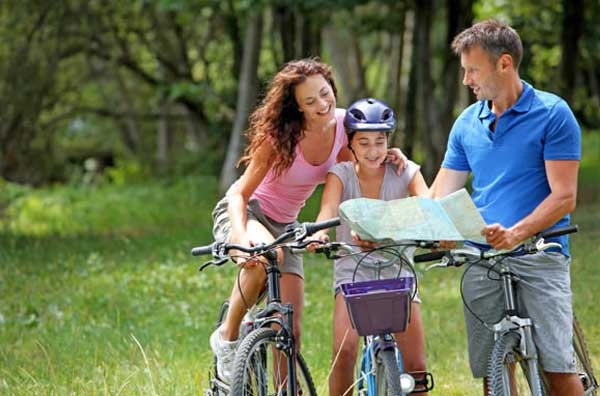 ZAKLJUČEK
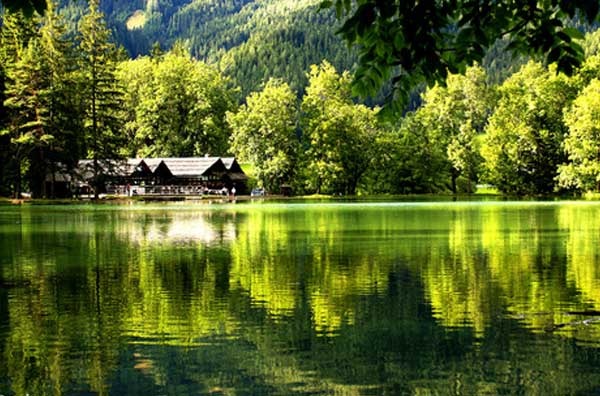 SVET JE ČUDOVIT.  RES DA 
JE ONESNAŽEN, VENDAR JE ŠE ZMERAJ ČUDOVIT. 

ZAVEDATI SE MORAMO, DA JE NARAVA  NAŠA IN DA JO MORAMO OBVAROVATI PRED IZUMRTJEM. 

V NASPROTNEM PRIMERU NE BO UMRLA SAMO NARAVA, UMRL BO TUDI ČLOVEK, ŽIVALI IN RASTLINE.